«Вязание игрушки крючком»
Подготовила педагог дополнительного образования Ирина Николаевна Кондрыко
Подарок своими руками .
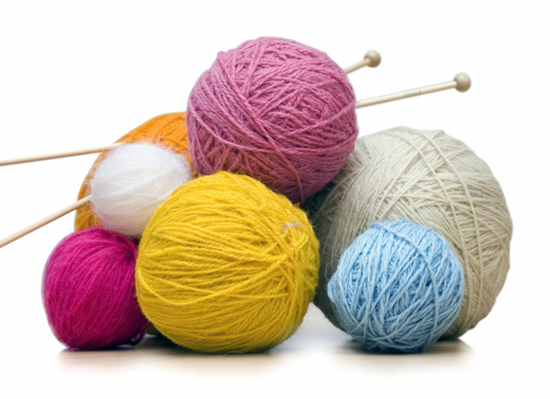 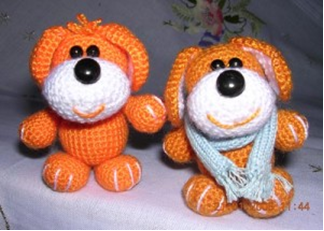 Красота игрушки
Каждая вязаная игрушка неповторима. 
Изделия, выполненные своими руками очень трудоемки, выполнены с любовью.
Разнообразие способов вязания позволяет творчески создать неповторимые работы.
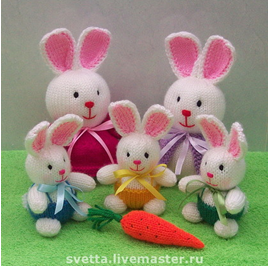 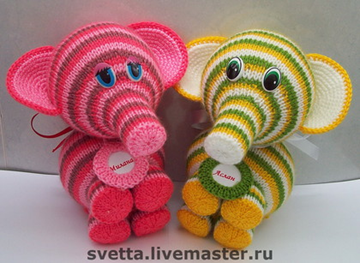 Исследование материалов
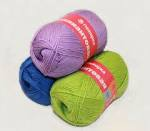 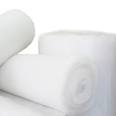 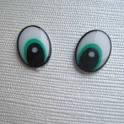 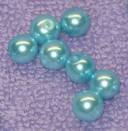 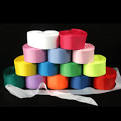 Выбор ниток
Слишком тонкие для вязания игрушек
Плохо скручены
Очень тонкие и неудобные для вязания крючком
Устраивают по толщине и качеству
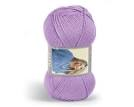 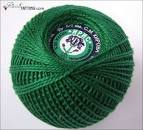 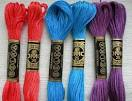 Исследование узорного полотна
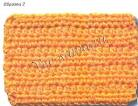 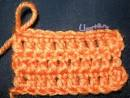 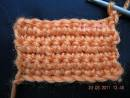 Исследование наполнителя
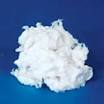 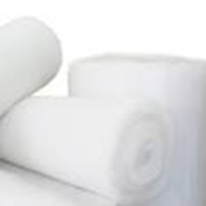 Вата утяжеляет вязаную игрушку, сваливается и скатывается внутри ее.
Обладает небольшим весом, практически не деформируется, абсолютно нетоксичен.
Исследование лент
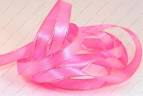 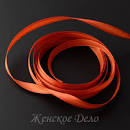 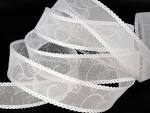 Исследование декоративных цветочков
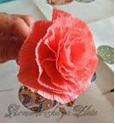 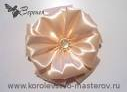 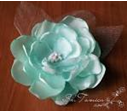 Дизайн-спецификация
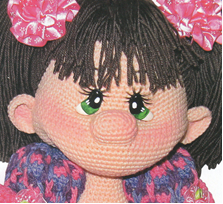 Размер
Предназначена для кого
Глаза
Основные
Оборудование
Материалы
Фурнитура
Бусины
Дополнительные
Крючок
Ножницы
Игла
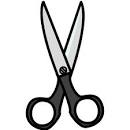 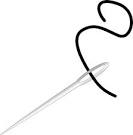 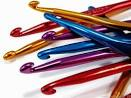 Технология изготовления
Ноги
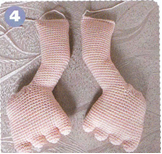 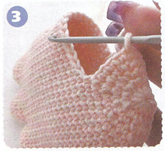 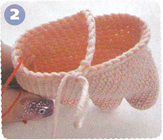 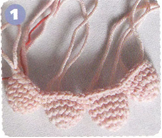 Голова
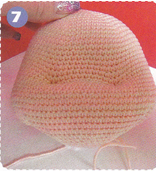 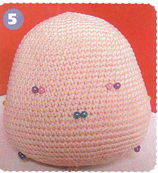 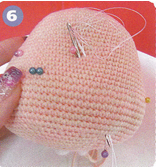 Туловище
Нос и уши
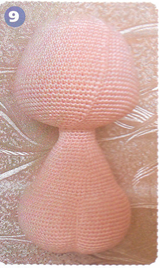 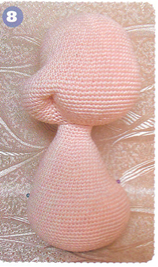 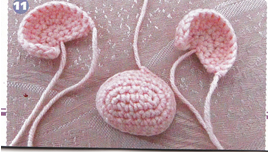 Руки
Волосы
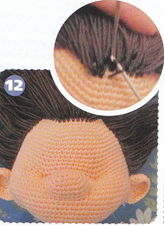 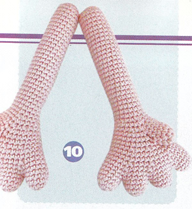 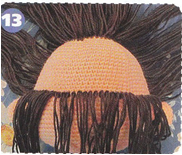 Панталоны
Тапочки
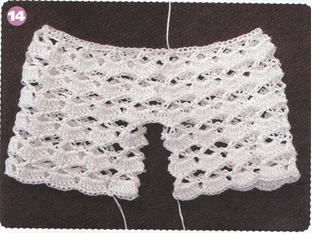 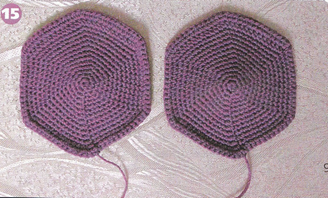 Платье
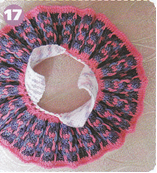 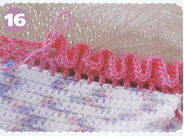 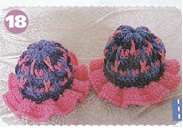 Сборка
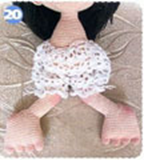 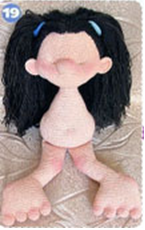 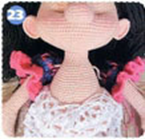 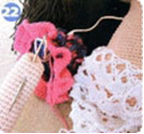 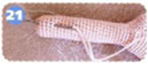 Список литературы
1) Журнал «Лена»
2) Технология. Обслуживающий труд: 7 класс: учебник для учащихся общеобразовательных учреждений; под редакцией В.Д. Симоненко. – 3-е изд., перераб. – М.: Вентана-Граф, 2009.
3) Еременко Т. И. «Кружок вязания крючком: пособия для учителя» - М.: Просвещения, 1984г. – 143с., ил.
4) Тарасенко С. Ф. «Вязаная игрушка». – Мн.: Полымя, 1996г. – 192 с., ил.
5) Технология 5 – 11 классы. Проектная деятельность на уроках: творческие проекты, рабочая тетрадь для учащихся. Авт.-сост. Н. А. Пономарева. – Изд. 2-е. – Волгоград: Учитель, 2013г. – 107с.